NEWS LETTER
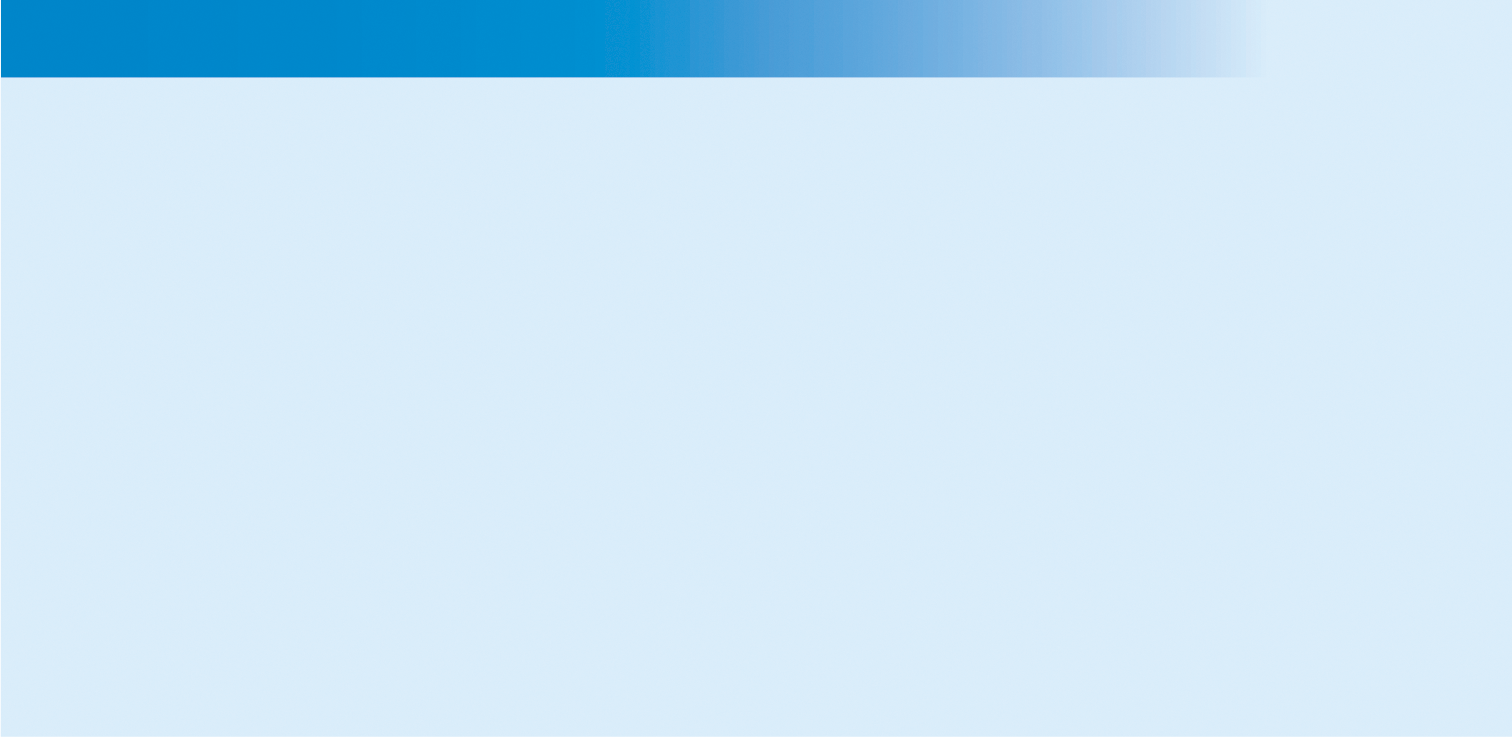 桜シーズン到来🌸
こんにちは。桜が咲き新緑も芽吹き爽やかな季節を迎えました。本来ですと、お花見など賑わうシーズンでもありますが、コロナで外出自粛を余儀なくされておられることと思います。関東や関西など大都市はほとんど電車・バス通勤で、通勤だけでも感染リスクが高いですが、山形県は自然に囲まれ３つの蜜は意識次第で避けることが出来ますね。この爽やかな季節、車でお近くの景色のよいところをドライブしたり、花を飾ったり、絵を描いたり考えてみますと結構出て参ります。皆様からもストレス発散法を是非シェアして頂ければ幸いです。
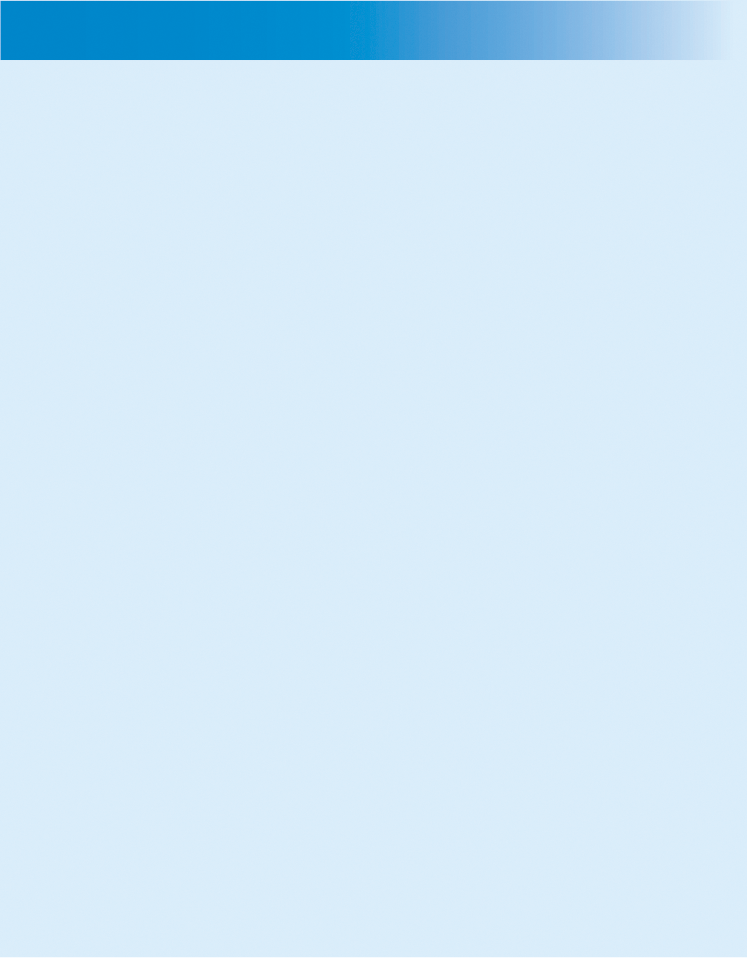 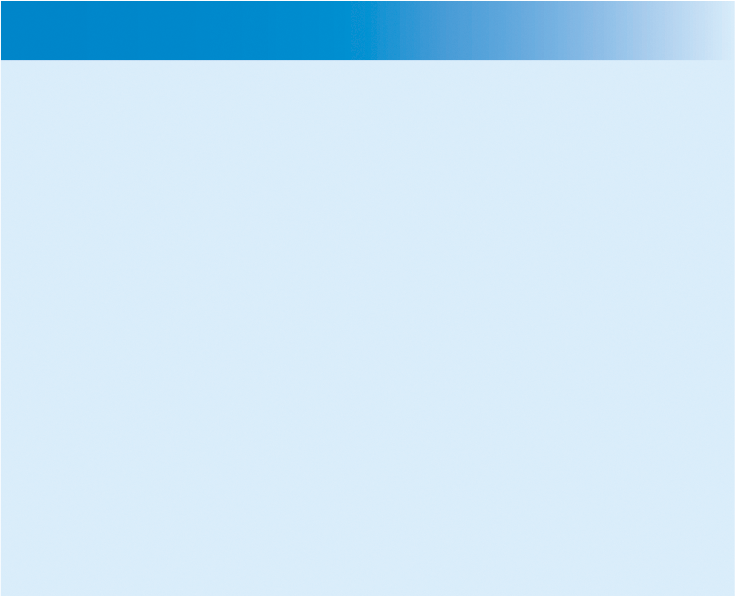 ㈱井上自動車の情報発信！
感染症予防対策実施中！
新型コロナウィルスの感染予防対策として以下のことを実施させて頂いております。
①スタッフのアルコール消毒・手洗いの徹底
②窓を開放しています。御来店の際、ジャケットをお召しになってお出掛け下さい。
③ドアの取っ手や机・椅子などをこまめにアル　コールやエタノールで消毒しています。
④お飲み物は使い捨て紙コップを使用しています。
👆画像は車用高温スチーム洗浄機です。
高温スチームをジェット噴射し、ウィルスや、ばい菌を殺菌・除菌します。車内衛生でお悩みの際は、弊社にご相談下さい。お値段は以下、ご参考になさって下さい。
軽自動車は１万円～車種により異なります。
小型車は１万５千円～車種により異なります。
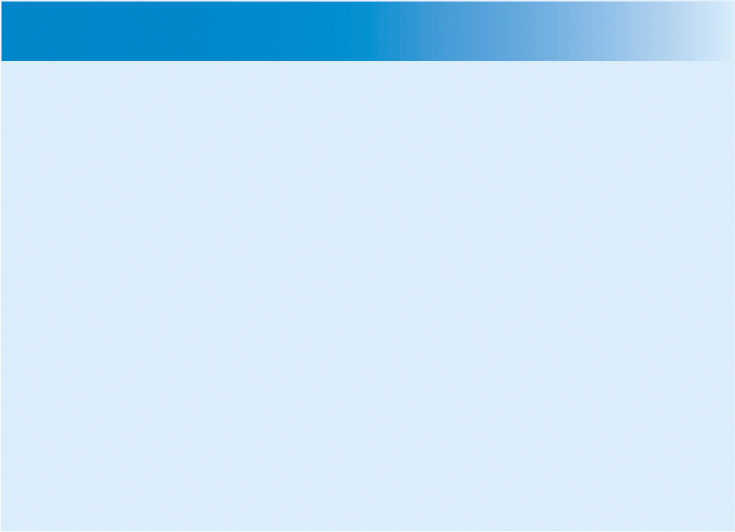 免疫力UP　👆
免疫力をアップするには、どうするとよいのでしょう？いろいろ調べますと睡眠、そして食事が重要のようです。発酵食品・乳酸菌・ビタミンA・グルタミン・食物繊維などを含む食品など。日本人の好む食材のほとんどにこれら栄養素が入っています。でも一番は、スマイル☺でしょうか？☺☺☺
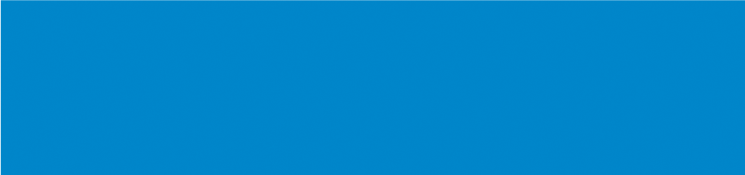 発行/ニュースレター発行部　担当　井上
ニュースレターに対するお問い合わせは
　0238-23-7539 　㈱井上自動車